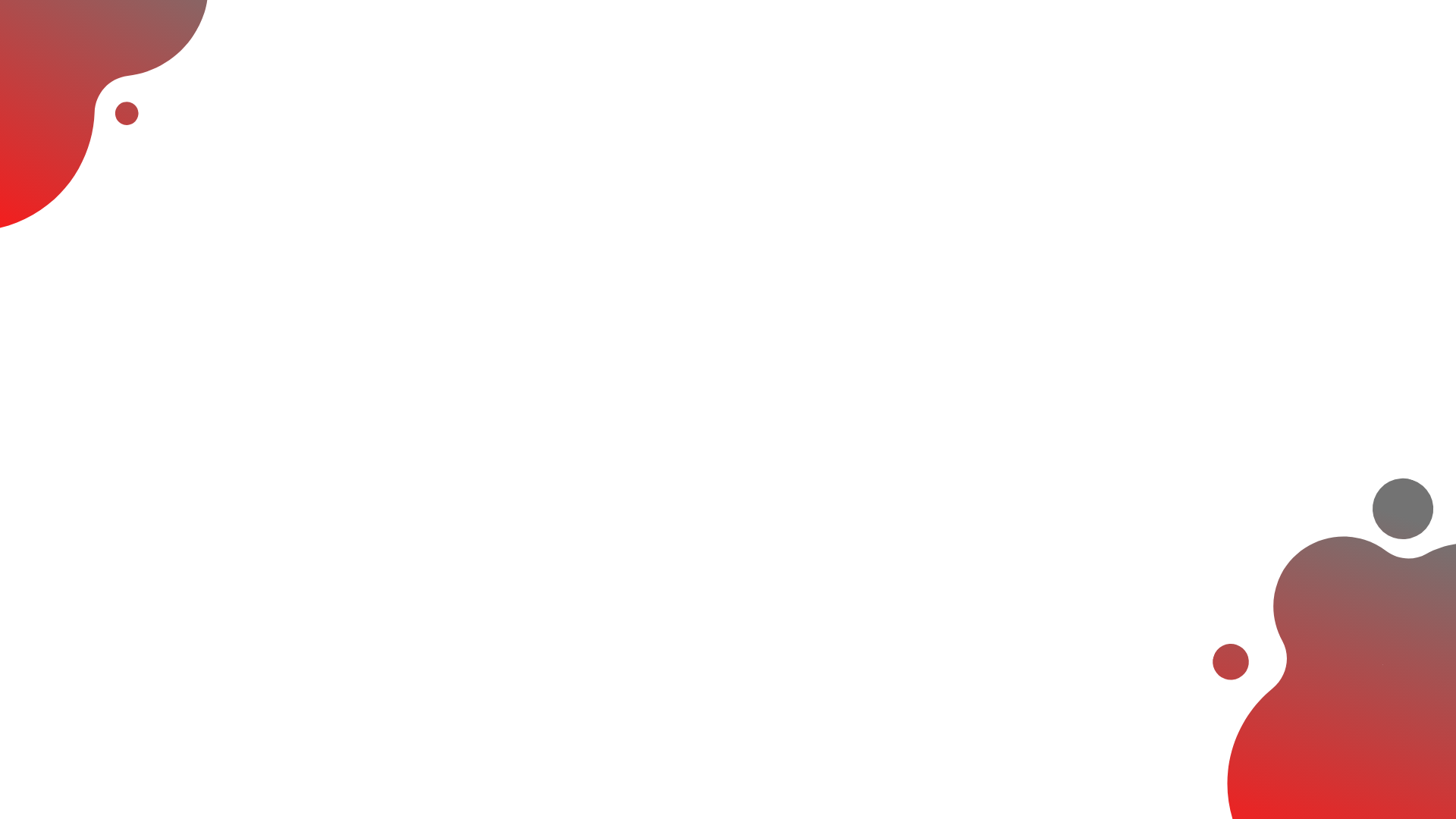 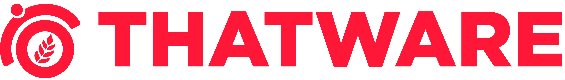 Presenting
ASO Marketing Strategy
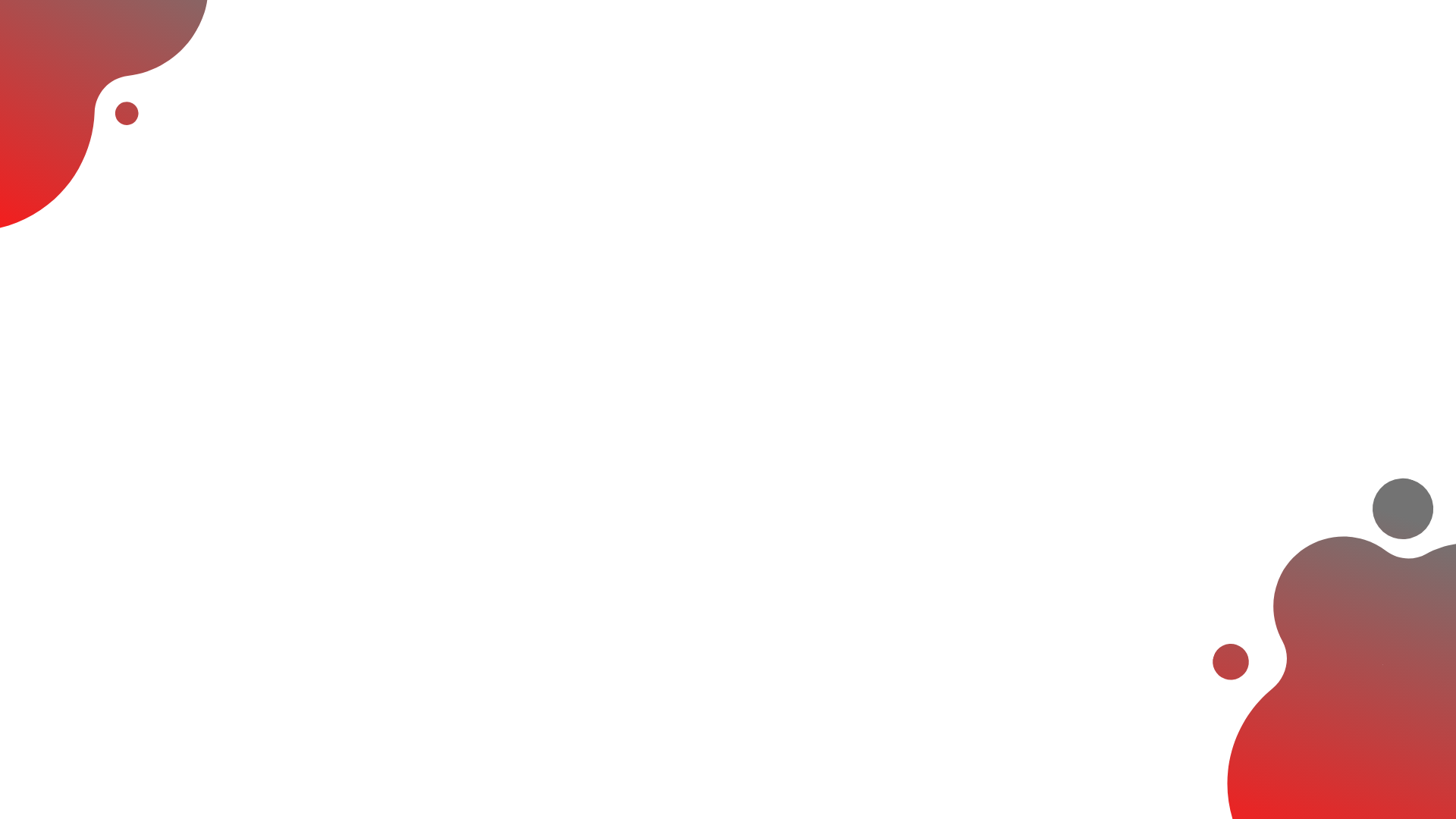 About Us
At ThatWare, we as a team work extremely hard in helping common people, small business owners, 
middle-sized businesses and fortune companies to prosper with their online business and sales funnel. 
We provide customized digital marketing strategies and solutions to every businesses and niche irrespective 
of the competition. We also keep ourselves updated with the latest digital marketing trends.

Our solutions and strategies are completely different from top seo companies across the world. Our sole mission is to maximize the 
return on invest and hike sales funnel whilst maintaining an exponential growth on business capital turnover.

Our main vision is to help peoples and businesses who want to take their online presence to a whole new level. And it
has been one of our many thoughts from day one itself. We believe in putting business needs first, and this is why we 
continuously create various resources, strategies, plan of action and researches to help ease the challenges of 
internet marketing. We also work hard and put countless days into our efforts in making online marketing delightful.
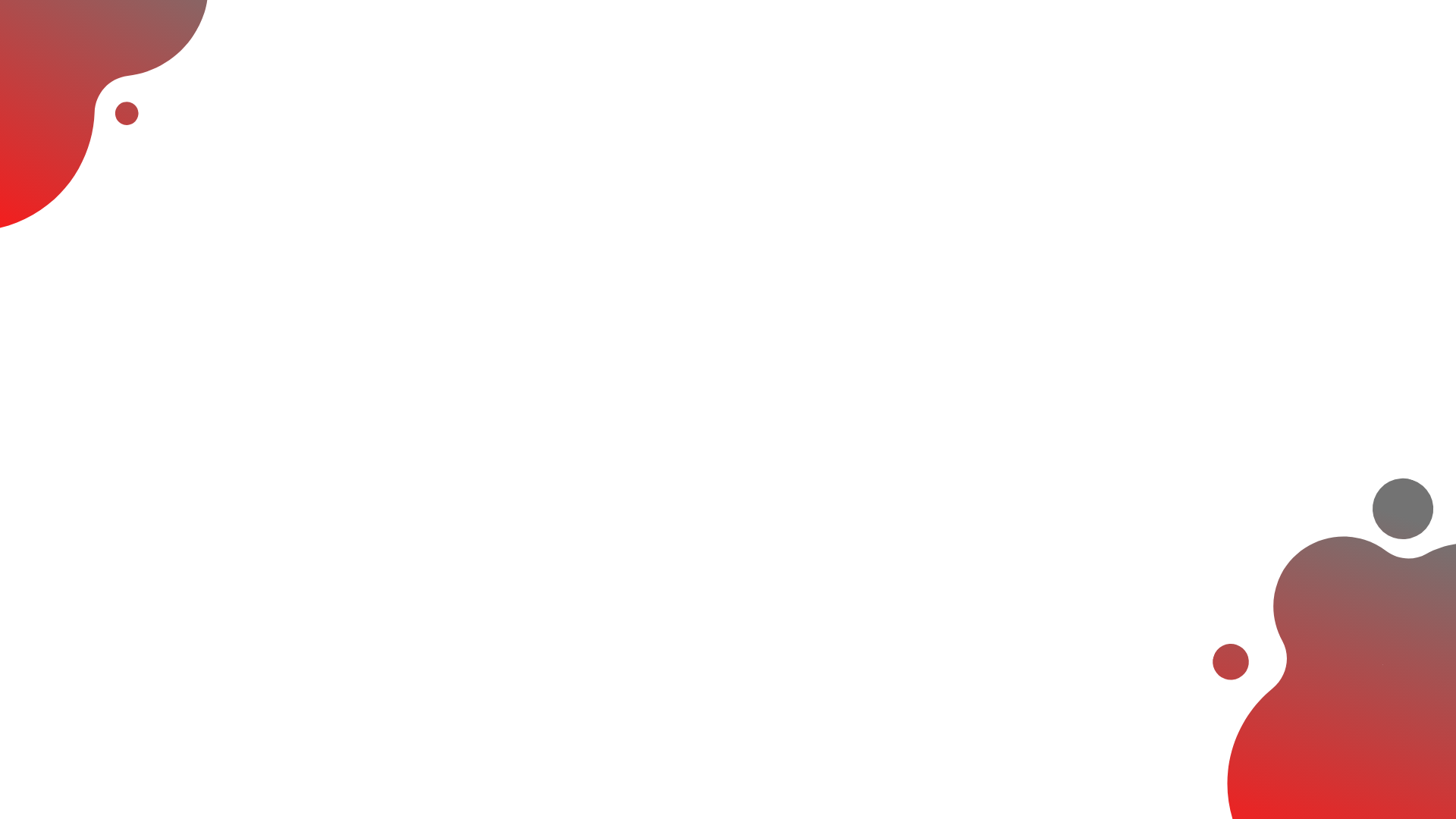 Table of Contents
Define Success
Claim Your Social Accounts
Create Content
Record a Demo
Launch a Dedicated Site or Landing Page
Content Planning : SEO, social, blog, SMS, alerts
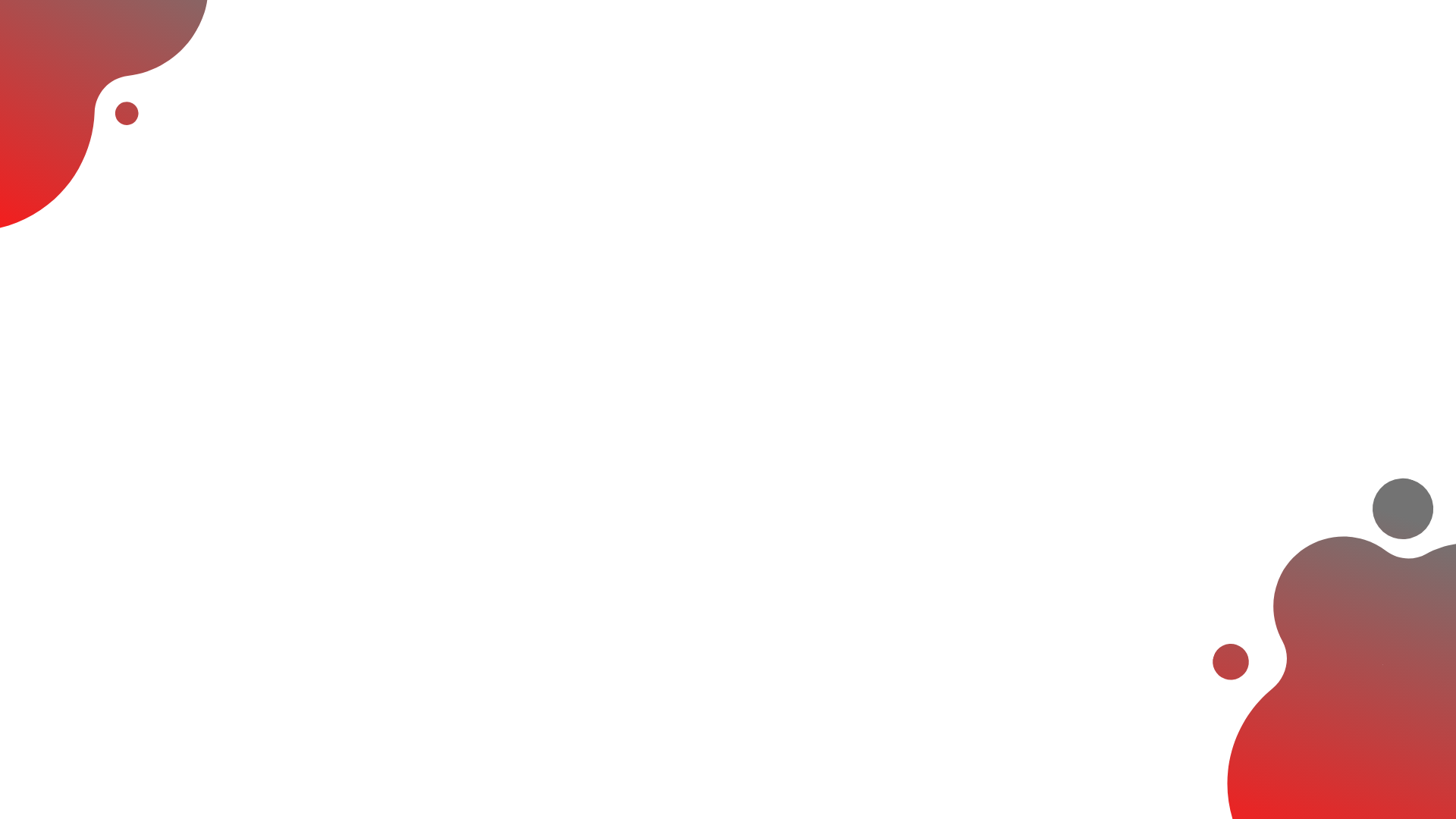 Define Success
Objectives, Key Metrics & KPI
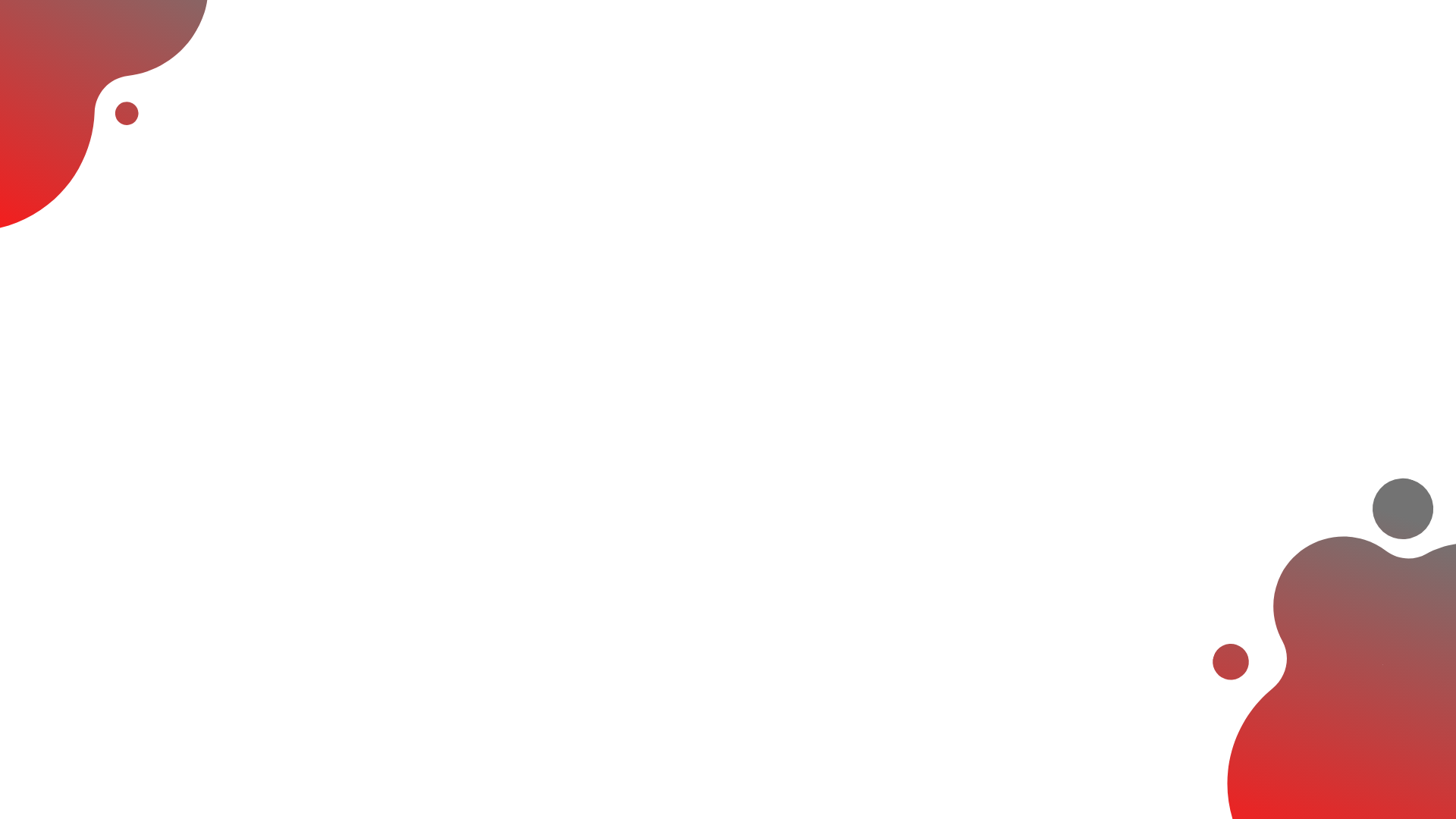 Metrics to Measure App 
Effectiveness
Recommended KPI Starter Kit
Active Install Rate – this indicates the number of users who install the app and don’t uninstall
Number of rating the app received
Average rating in the app marketplace
Study shows, most free apps have a higher installation rates for the first month, around
50% , after which it levels off around 30%.
Average Rating = 3 (out of 5)
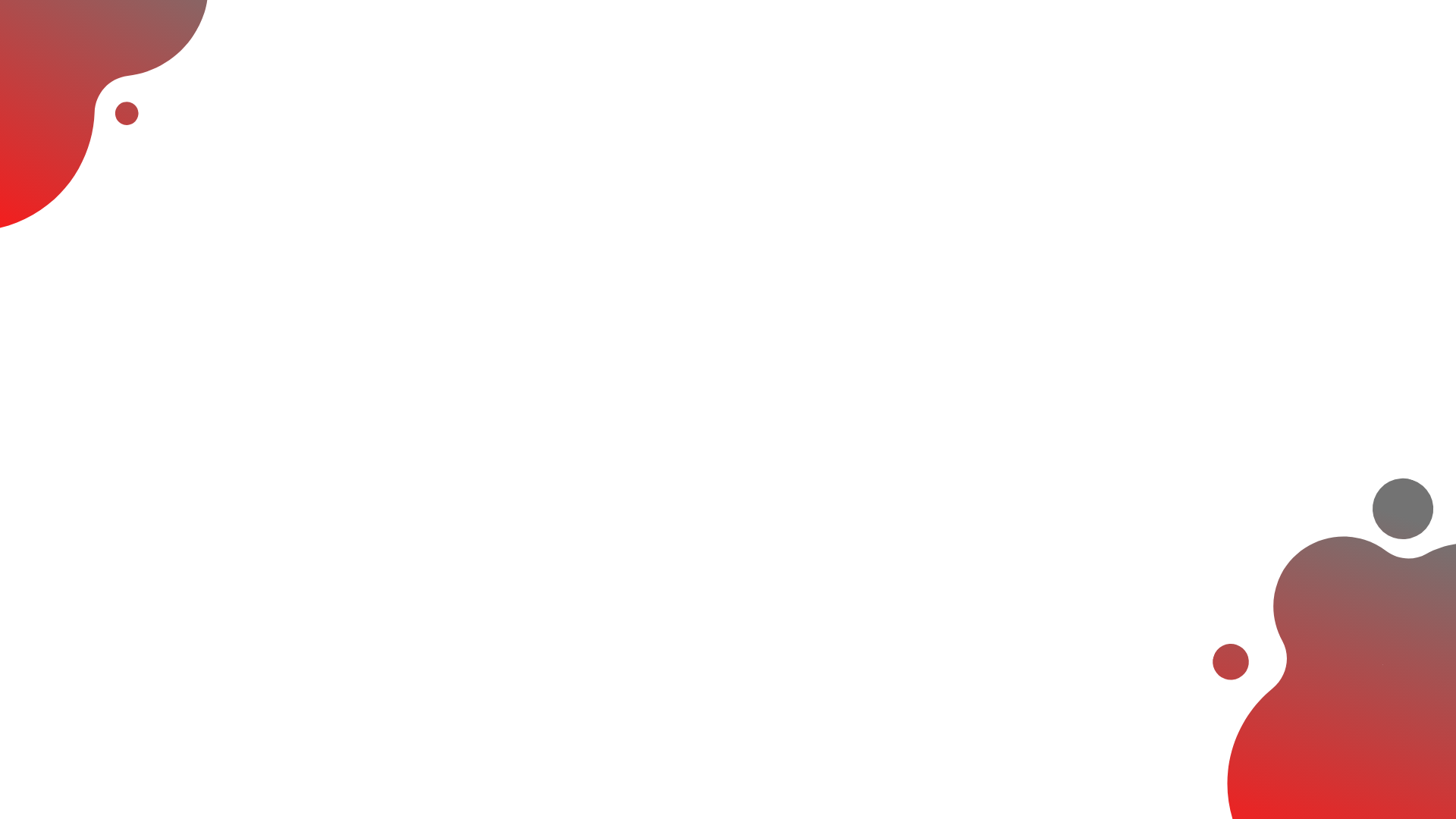 Tactical Metrics to be Consider
In Mobile
Total App Downloads
Contest Entries
Social Shares
App Reviews
Web traffic – new vs return visitors
Social Engagement
Channel Growth
Unique Leads Collected
Accounts Opened
 Revenue Generated
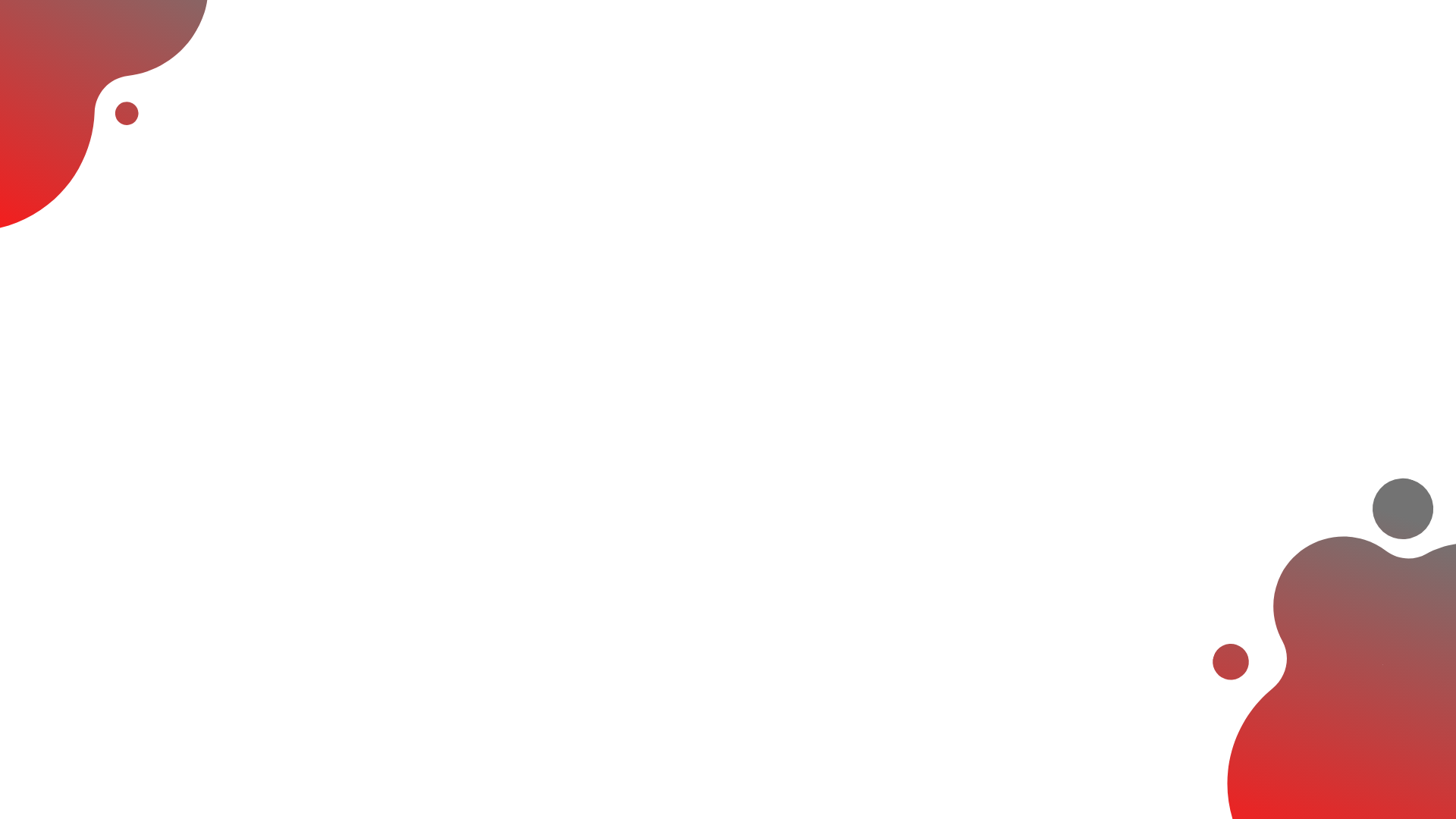 User Engagement Metrics
Reward Points
Push notifications to let users know of the new
Contest Entries
Product Demos & Feeds
Ideas – help us improve
Affiliate – save via referrals
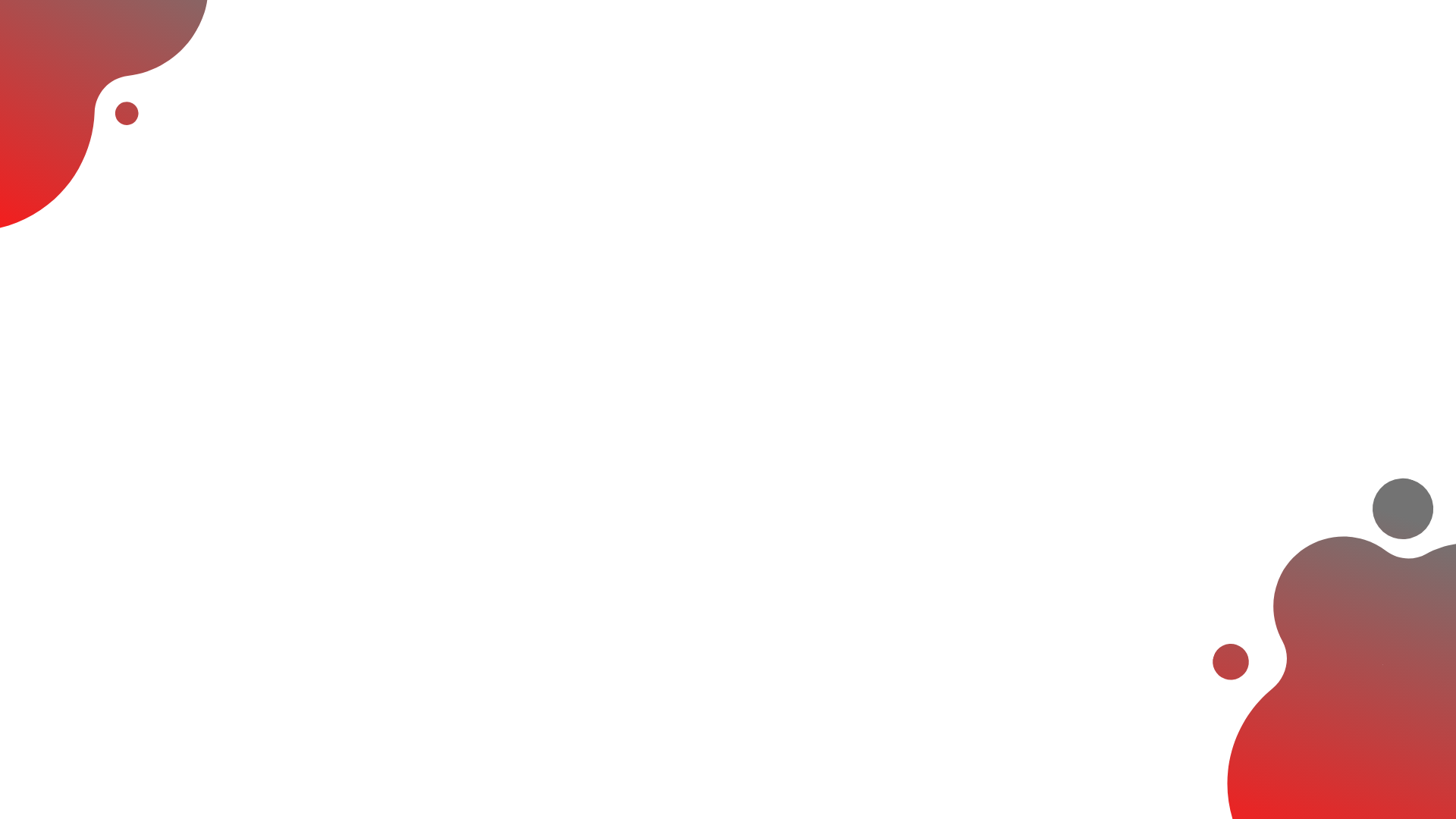 Launch & Promote
Digital Channels, Tactics, Integrations & Content Strategy
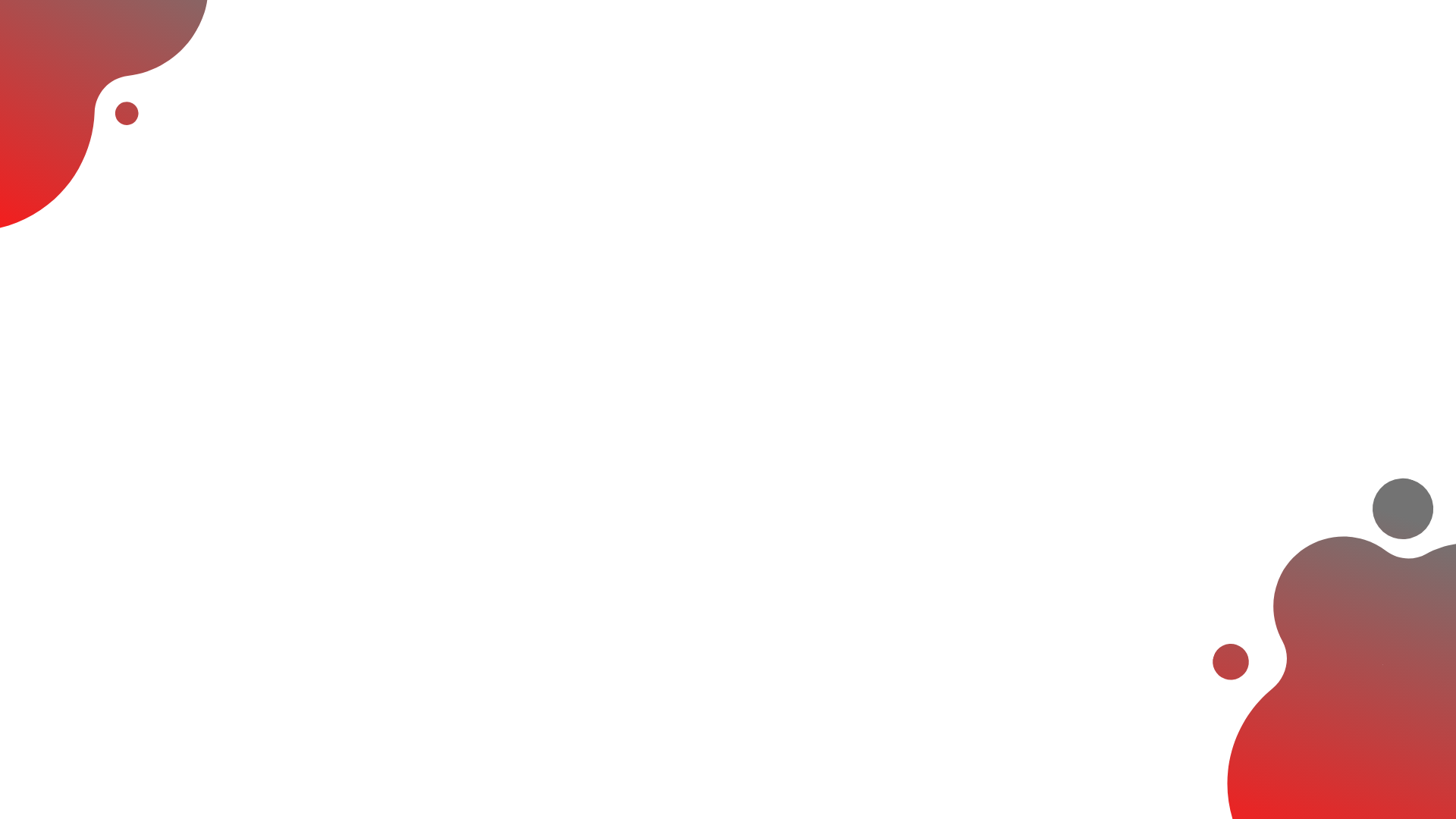 Claim Social Accounts & Use
Social Media to..
Feature a showcase of the app while it is fully developed 
Solicit feedback and ideas from your future users
Visual Channel = Great place to show product in final stages, and snag good suggestions
For UI/UX improvement
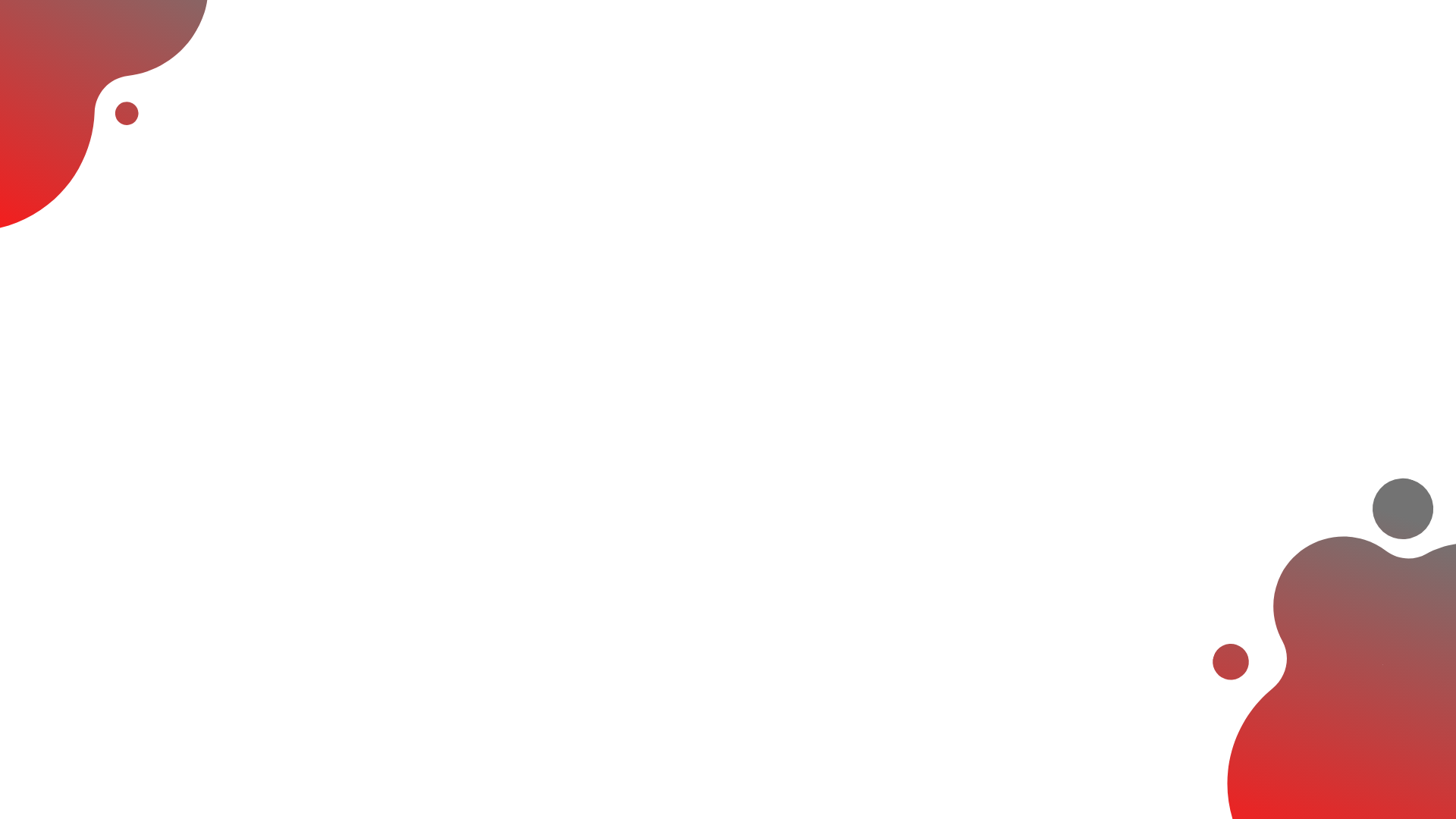 Create & Distribute Content
Spend time in creating content that clearly explains how to use mobile app.
Blog Posts
Social Media Content
Website Copy
Email Marketing Copy
Schedule to check periodically in social during launching month to provide real-time
updates on –

Support issues
Reviews
Respond to user recommendations
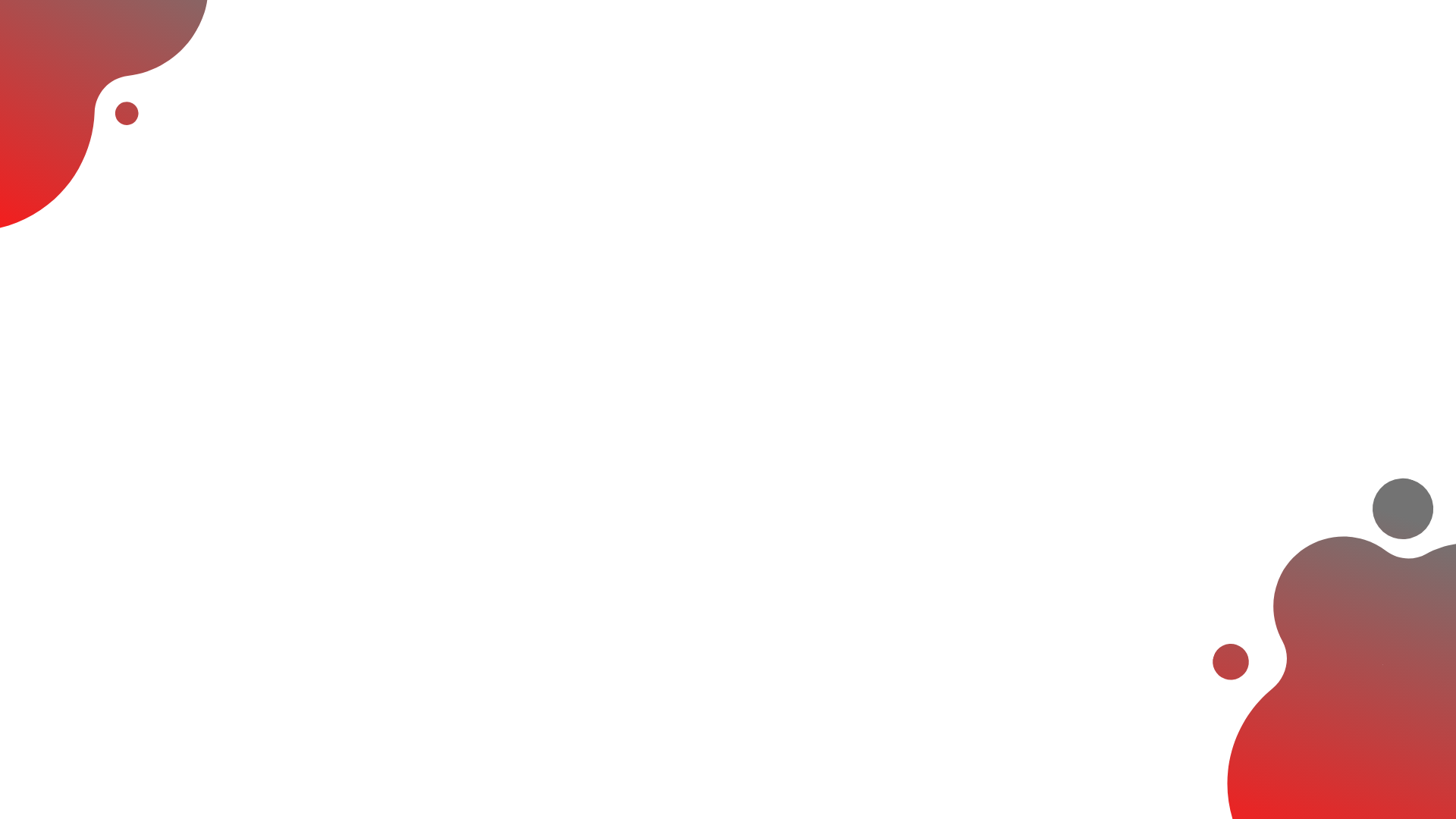 Record a Product Demo
Video Format
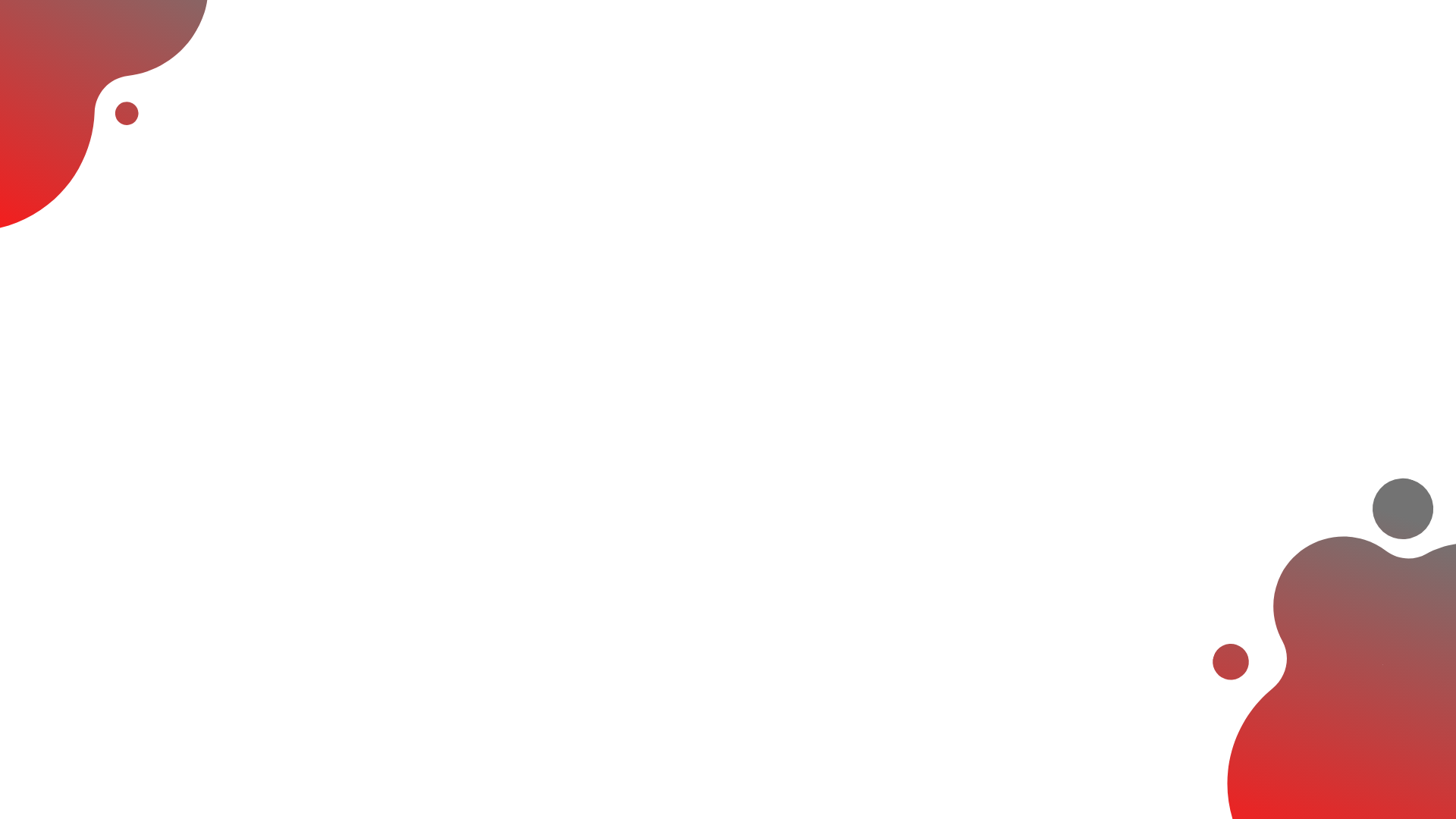 Launching a Dedicated Landing
Page
To complete social promo efforts, launching
current page even if your app has not yet 
launched in the market. 
Direct users to this page of your site
Let them view your demo or video illustration
Include sign-up for email / SMS alerts
when app launches or updates
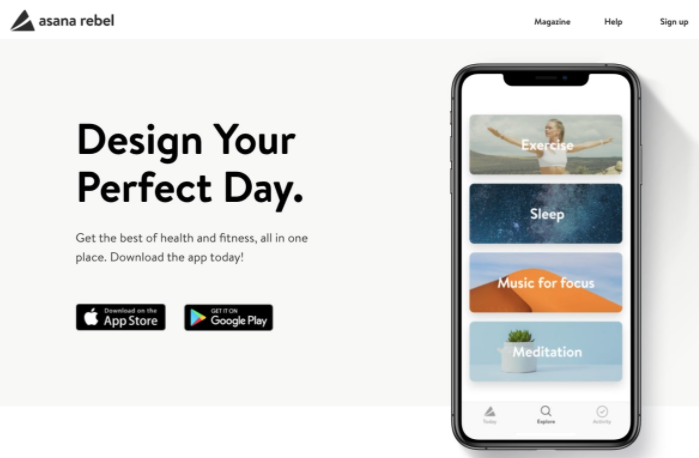 Example here
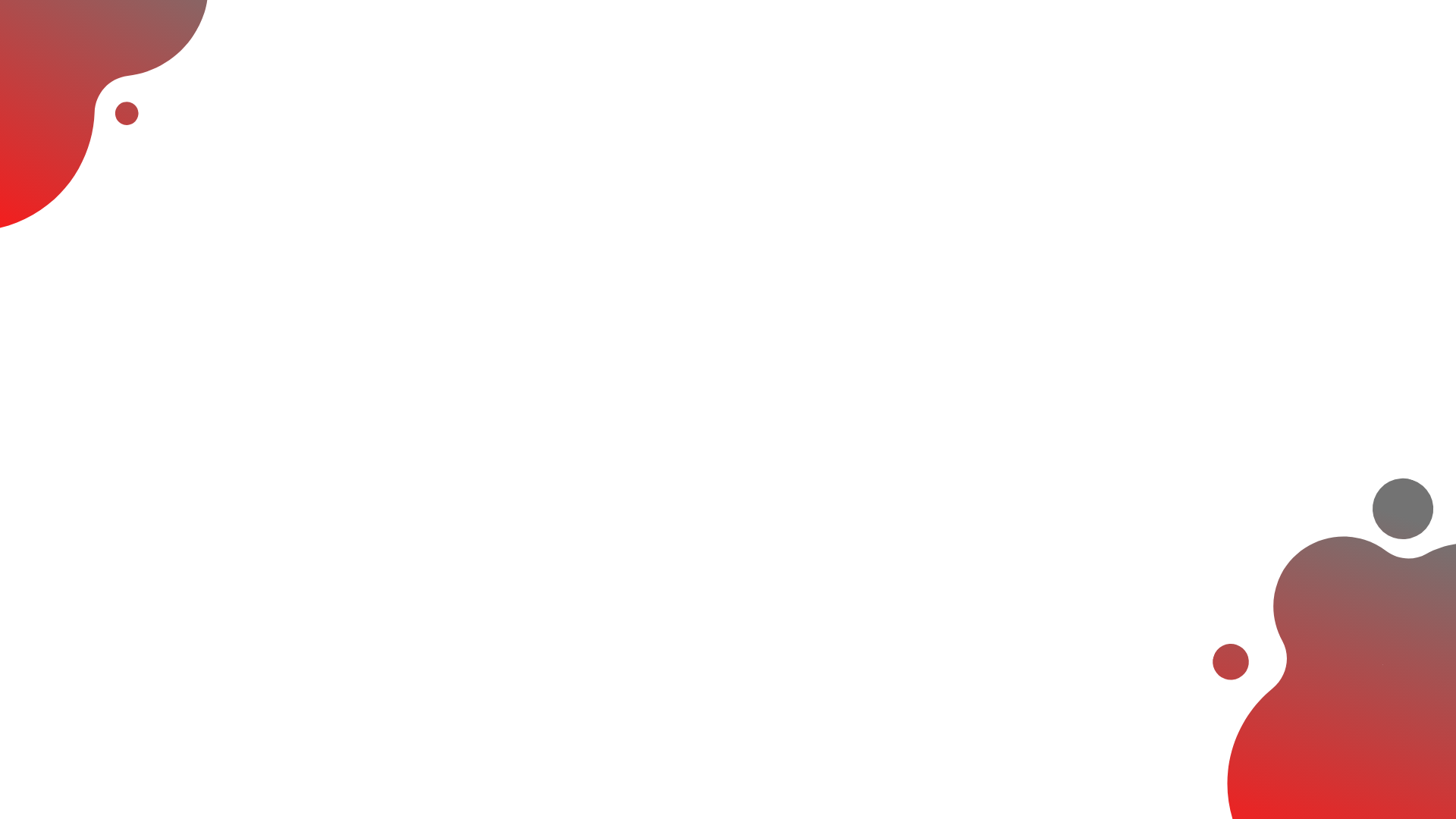 Content Planning
During App Testing (1 – 2 Months)
Demo – push to landing page
Content aligns to App Store Optimization (ASO) Checklist
Promote launch date in blog, social
Add to social calendar and email newsletter
Set up app launch alerts & email triggers
After Development (3 – 6 Months)
Direct users to this page of your site
Let them view your demo or video illustration
Include sign-up for email / SMS alerts
when app launches or updates
Launch (1 – 2 Weeks)
Feedback from teams, BETA users, media
Cross-promo placement
Paid Media Planning
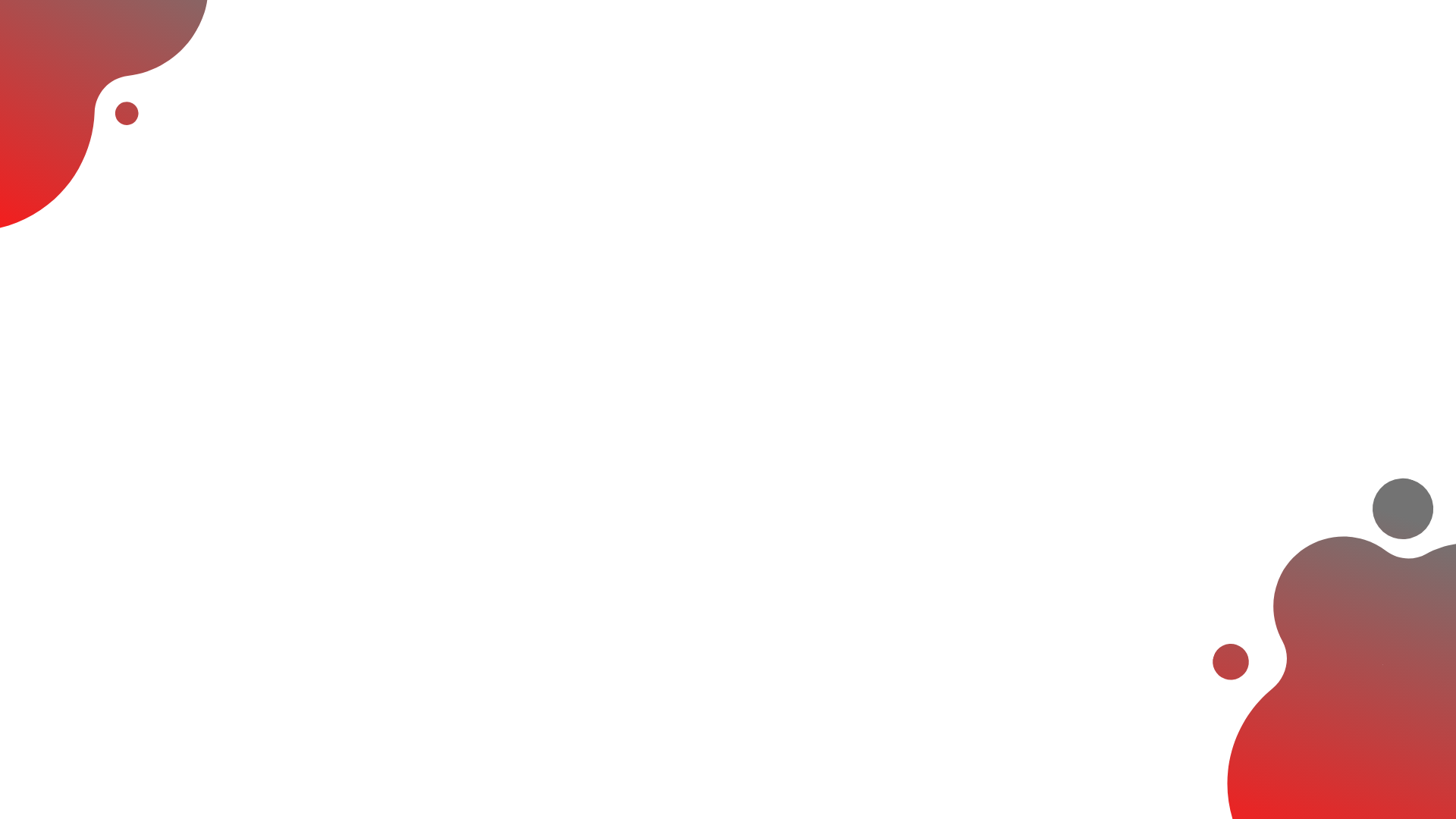 Final Deliverable’s for Month 1
Backlinks and Off-page
Web 2.0 Submissions = 8
High Domain Authority Links = 50
Gap Links = 30
Tiered backlinks = 20
Advanced backlinks = 10
Content and on-page

Technical fixes = Full scale
Content Syndication = 4
Landing Page promotion’s
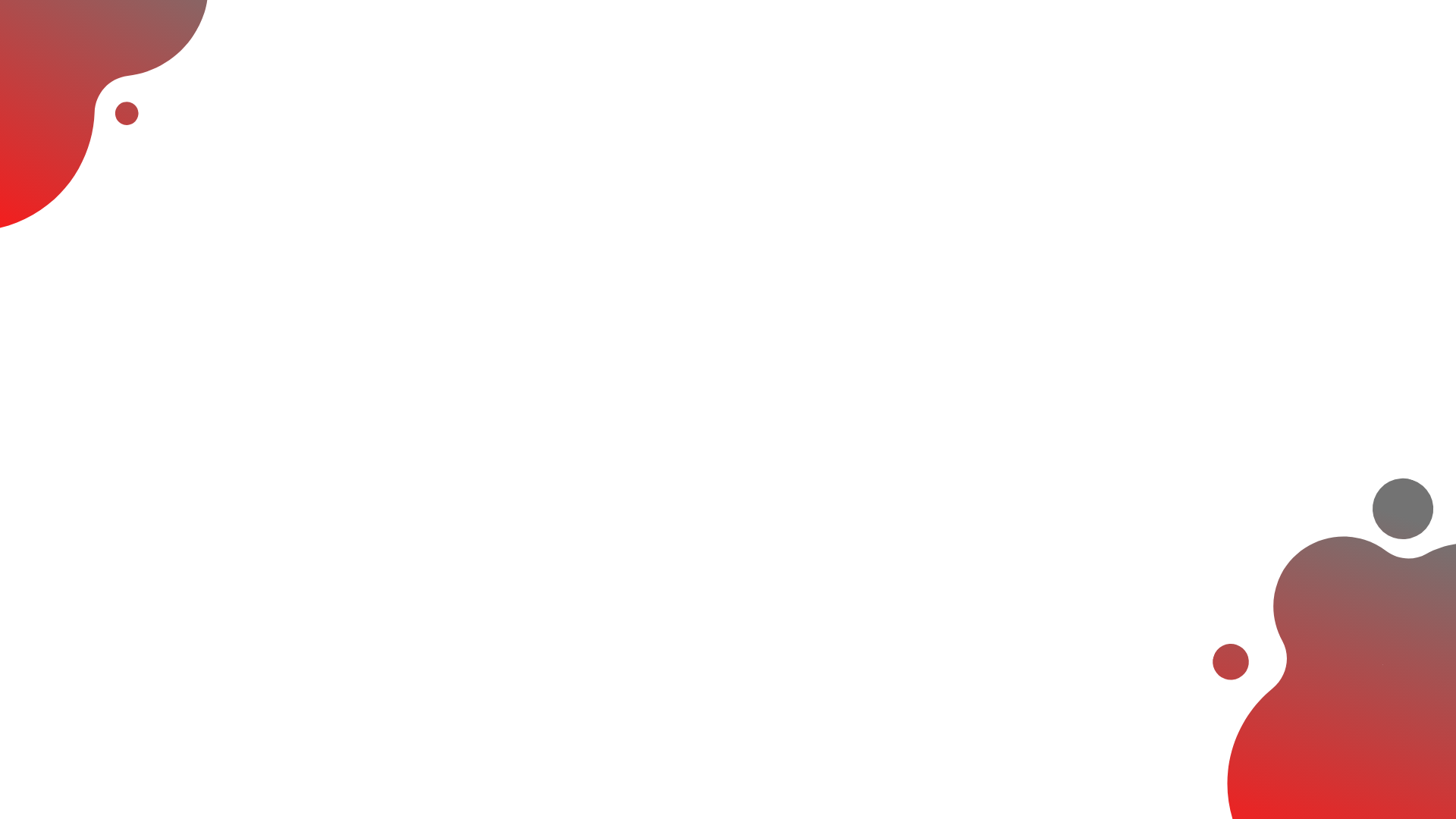 We will measure success in Month 1 by the following
Traffic acquisition
App store visibility
Keywords ranking for the landing page
Brand awareness
Search visibility
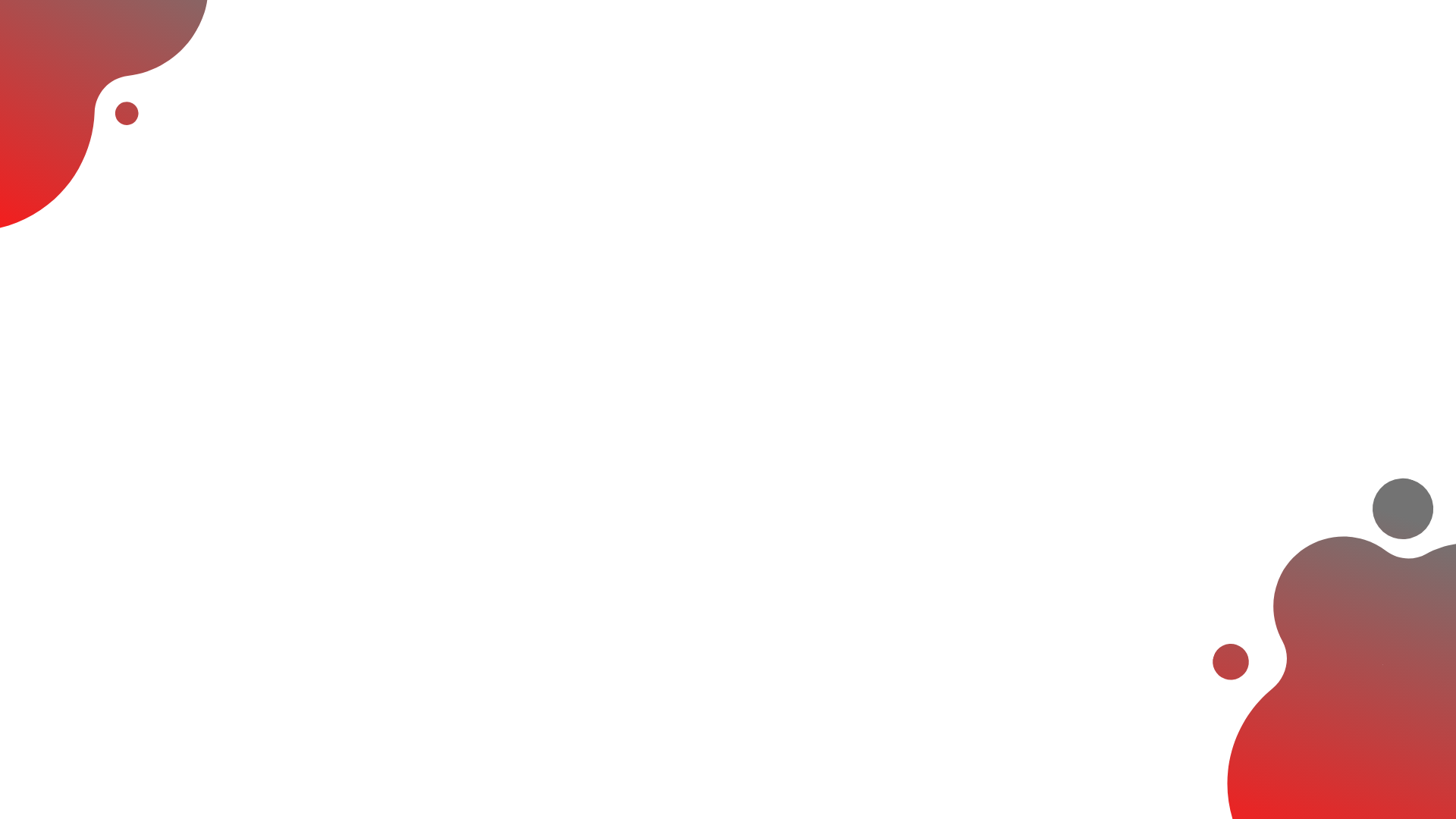 Thank You